Figure 1. Comparison of log2 fold changes in resting and stimulated HD and control monocytes. The log2 fold changes for ...
Hum Mol Genet, Volume 25, Issue 14, 15 July 2016, Pages 2893–2904, https://doi.org/10.1093/hmg/ddw142
The content of this slide may be subject to copyright: please see the slide notes for details.
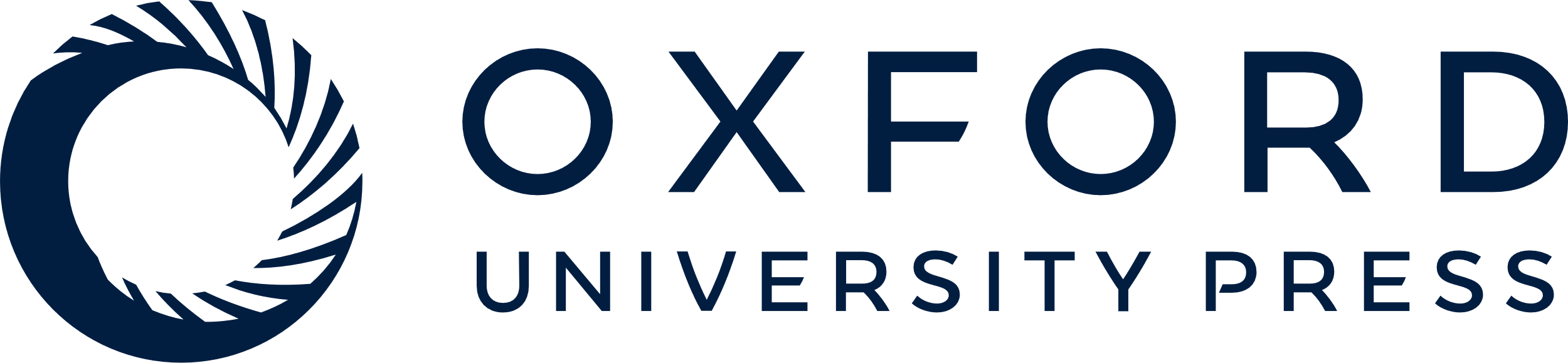 [Speaker Notes: Figure 1. Comparison of log2 fold changes in resting and stimulated HD and control monocytes. The log2 fold changes for the 130 differentially expressed genes in resting HD monocytes (FDR < 0.05) were compared between the unstimulated and stimulated datasets. The magnitude of the relative expression difference was greater in the unstimulated samples for 116 of these genes, suggesting that transcriptional differences between HD and control monocytes become less pronounced in response to stimulation. Genes which were only differentially expressed in the unstimulated samples are shown in blue, while the three genes which were differentially expressed in both datasets are shown in red. HTT is further shown in green, while the NFĸB transcription factor RELA (p65) is shown in purple (however neither of these genes were differentially expressed). The line x = y is also shown.
The top 20 gene expression changes in resting HD monocytes (ranked by FDR)
Gene nameEnsembl IDRPKM (control)RPKM (HD)Log2 fold changeP-valueFDRProtein functionFAM124AENSG000001505100.2420.8122.6844.61E-086.05E-04Functionally uncharacterizedIL19ENSG000001422240.5861.4732.3581.15E-077.57E-04Proinflammatory cytokineIL23AENSG000001109441.9143.5971.5767.84E-072.55E-03Proinflammatory cytokineFAM213BENSG000001578707.8375.201−0.6048.99E-072.55E-03Prostaglandin metabolismTGFAENSG000001632350.6651.3921.5509.69E-072.55E-03Growth factor; promotes cell proliferationFZD7ENSG000001557600.3970.246−0.7211.39E-063.04E-03Wnt protein receptorC6orf223ENSG000001815770.0630.2972.1271.92E-063.60E-03Functionally uncharacterizedPROCRENSG000001010003.69510.8721.5523.61E-065.69E-03Receptor for activated protein CNT5EENSG000001353180.2100.7252.0824.24E-065.69E-03Hydrolyses extracellular nucleotidesSMOENSG000001286020.2590.124−1.1614.33E-065.69E-03G protein-coupled receptorCISHENSG000001147372.7235.1611.4395.90E-067.04E-03Negative regulation of JAK/STAT signallingC6orf165ENSG000002132040.0380.0861.2056.57E-067.20E-03Functionally uncharacterizedCCL19ENSG000001727240.5181.7671.7638.79E-068.89E-03Chemoattraction of T and B lymphocytesPTGS2ENSG000000737562.31918.6041.8139.52E-068.93E-03Prostaglandin synthesis enzymeHPSEENSG0000017308311.32224.9411.1421.10E-059.68E-03Extracellular matrix remodellingVEGFAENSG000001127155.47514.2510.8981.35E-051.11E-02Promotes angiogenesis and endothelial cell growthANXA11ENSG00000122359136.875105.621−0.3741.72E-051.33E-02Phospholipid-binding proteinCDK2ENSG000001233745.5347.1860.3901.88E-051.39E-02Cell cycle regulationR3HCC1ENSG0000010467915.22511.394−0.4212.18E-051.45E-02Nucleic acid bindingPGAP3ENSG000001613952.9432.310−0.3642.28E-051.45E-02GPI-specific phospholipase

Unless provided in the caption above, the following copyright applies to the content of this slide: © The Author 2016. Published by Oxford University Press.This is an Open Access article distributed under the terms of the Creative Commons Attribution License (http://creativecommons.org/licenses/by/4.0/), which permits unrestricted reuse, distribution, and reproduction in any medium, provided the original work is properly cited.]